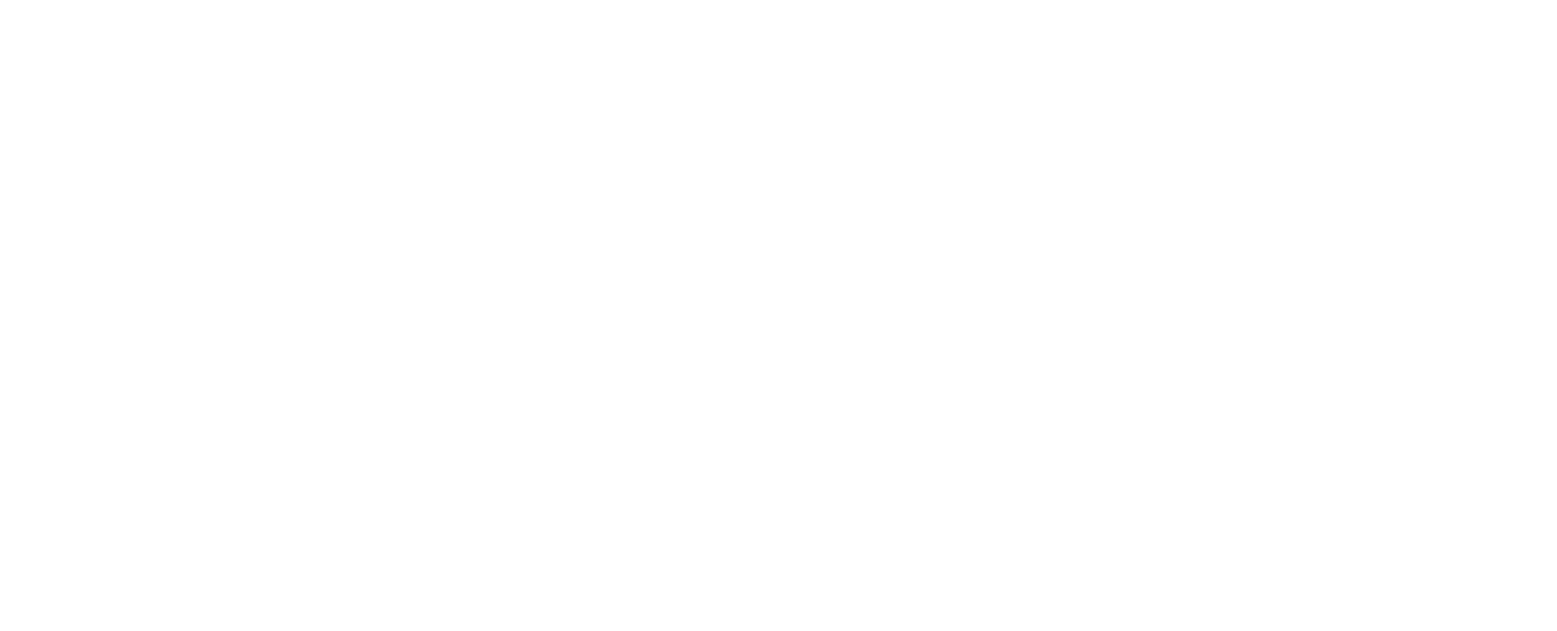 Presentation Title
Full name, affiliation
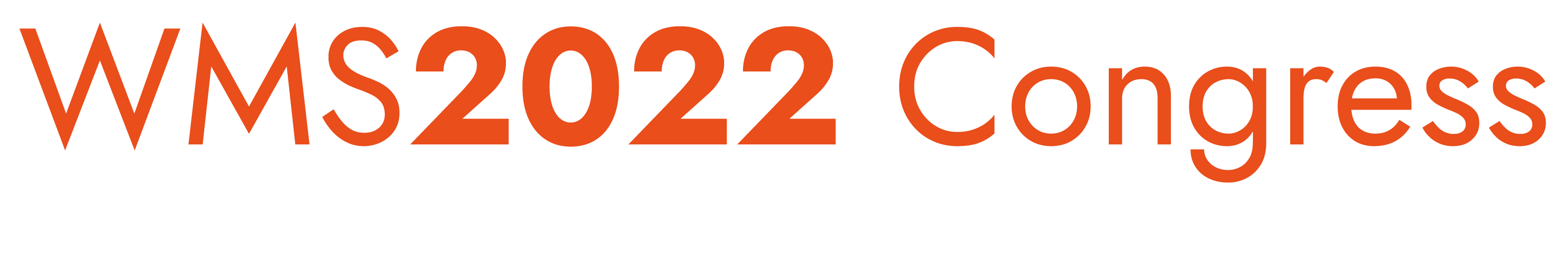 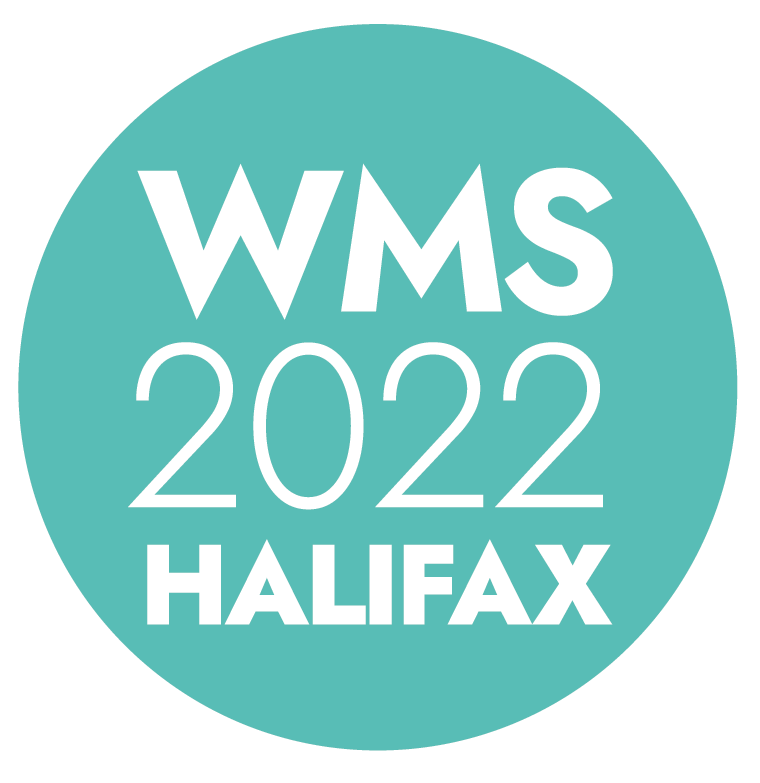 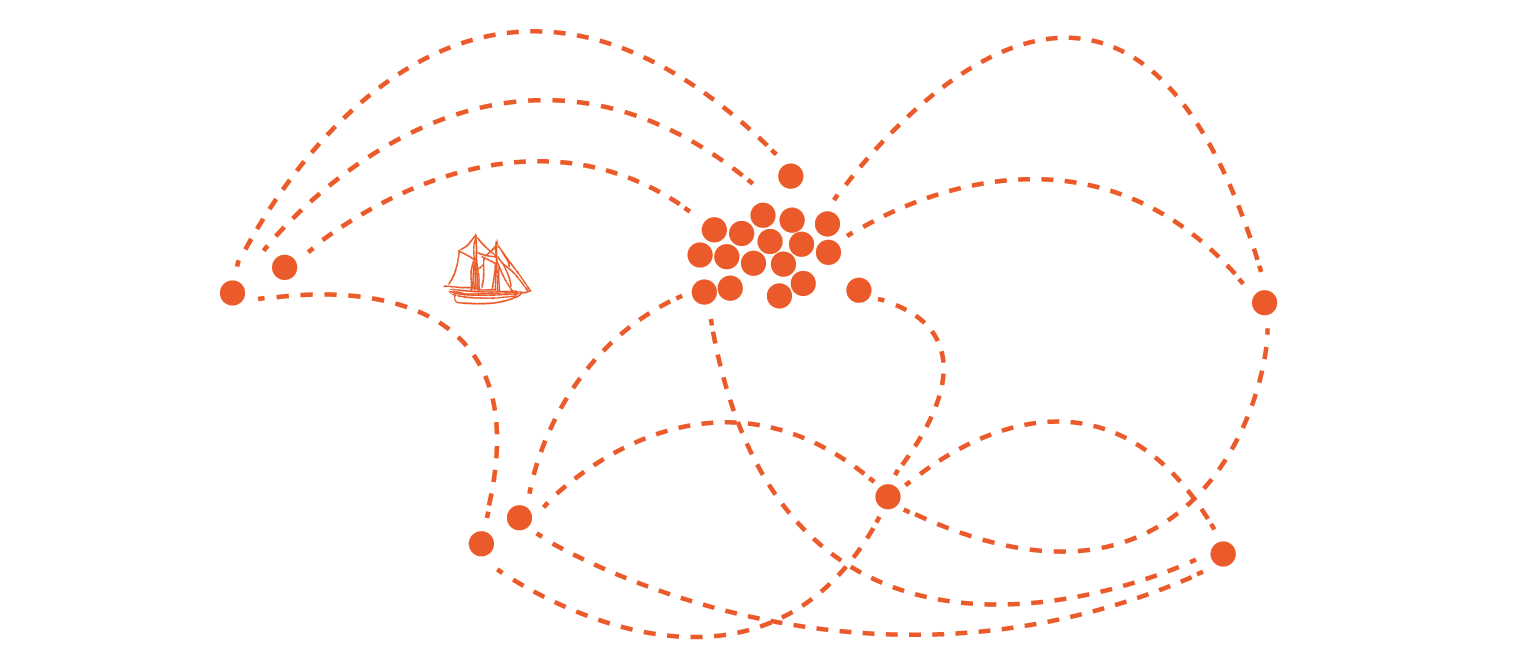 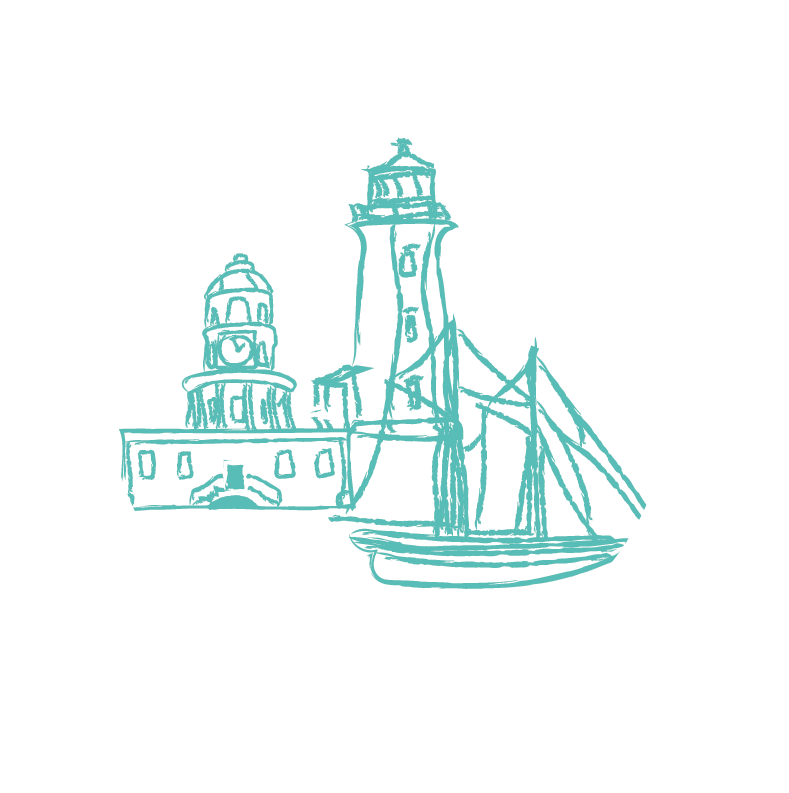 [Speaker Notes: Presentation title slide]
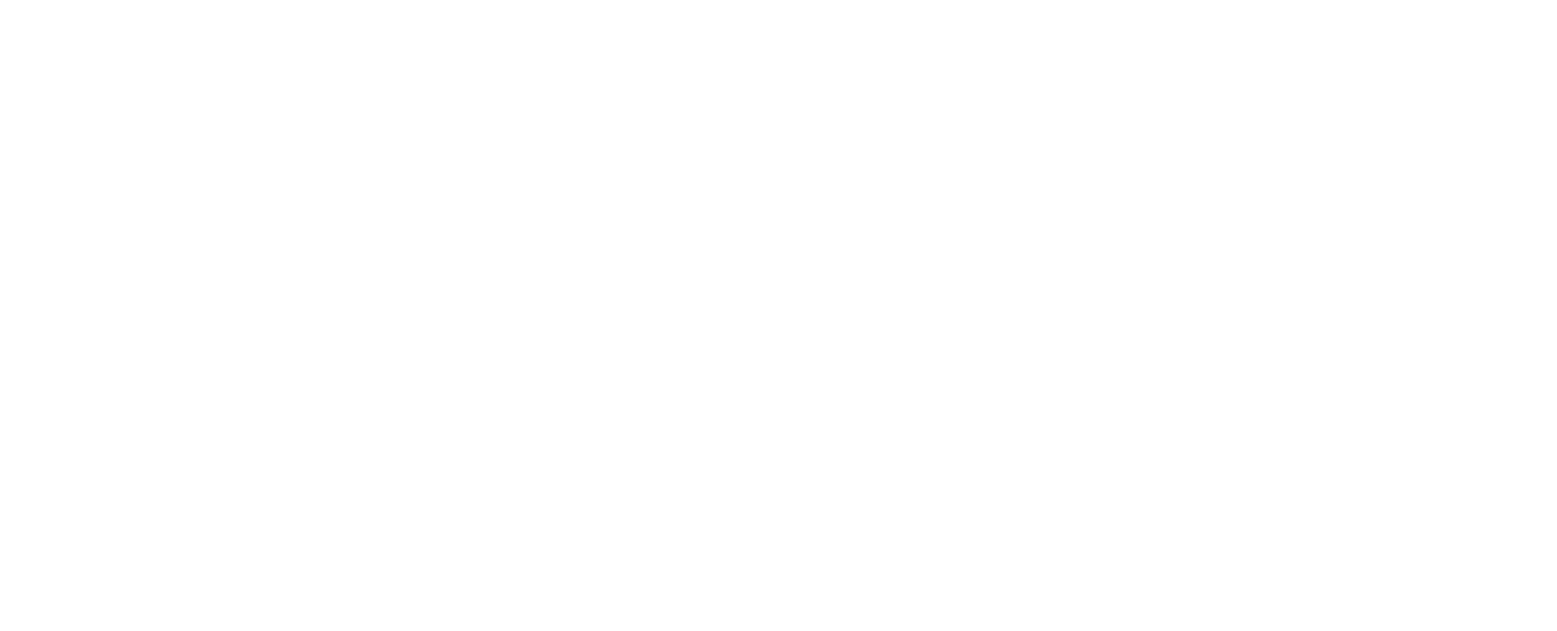 Disclosure
I have no actual or potential conflict of interest in relation to this presentation.
I have the following conflict/s of interest to declare:
###
##
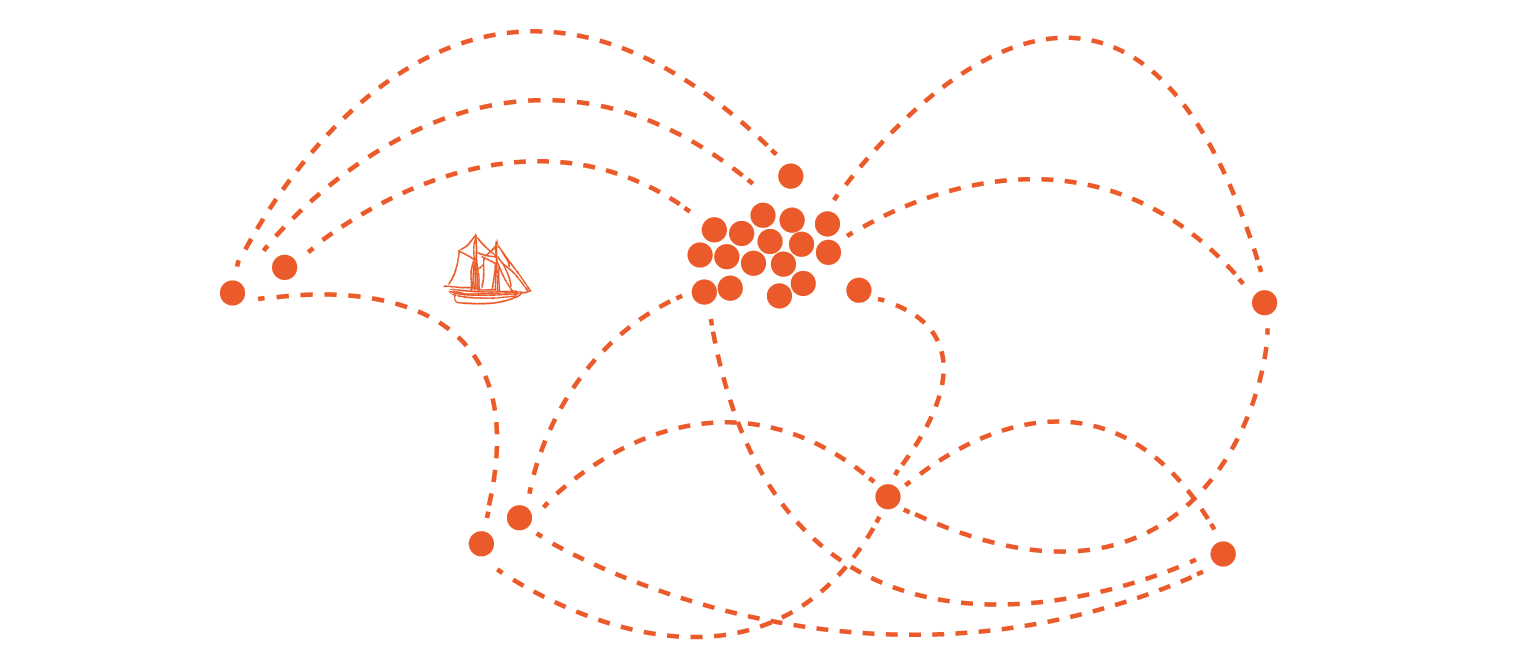 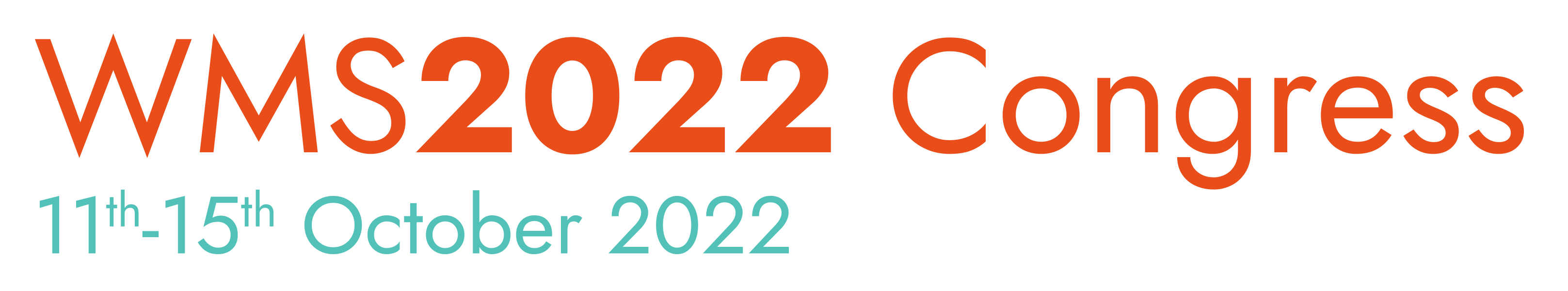 [Speaker Notes: Disclosure Slide Template for Presentations at the WMS 2021 Congress. Delete and complete as relevant. 
NOTE: This should be the first slide after the title slide]
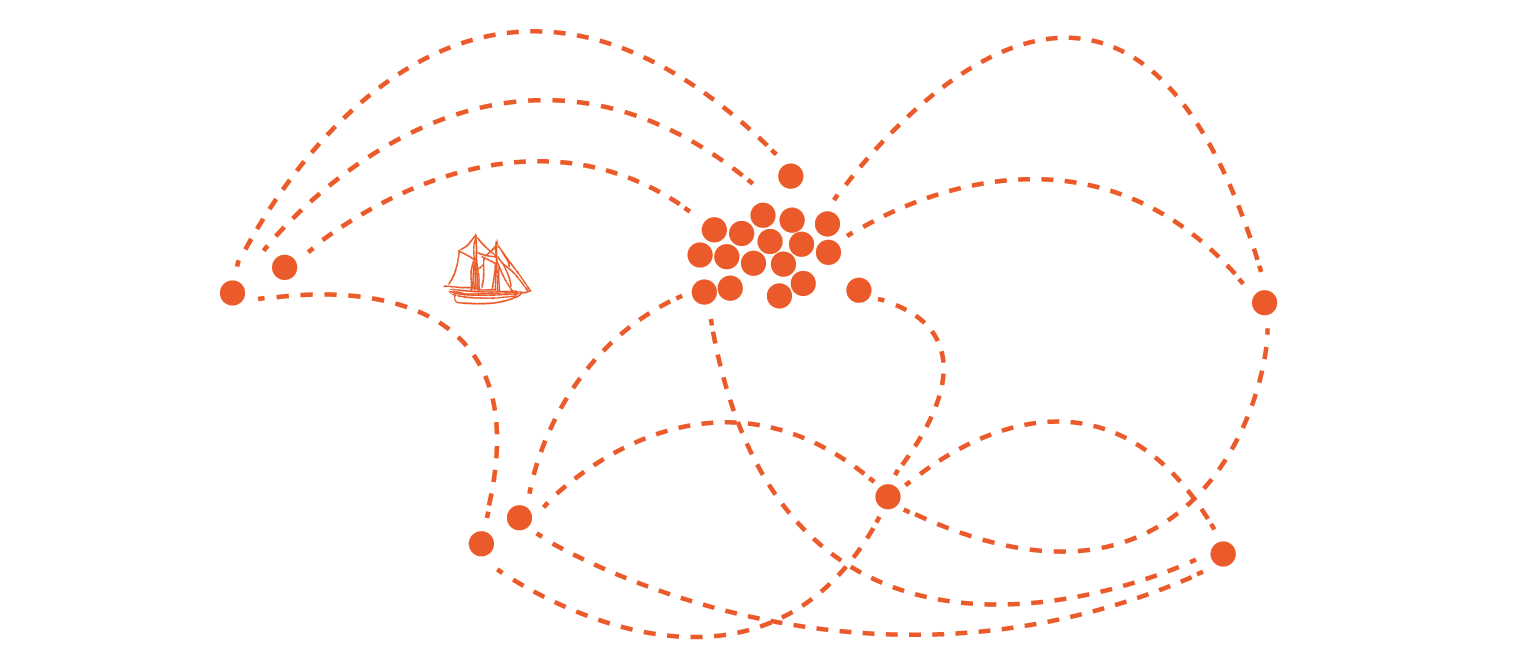 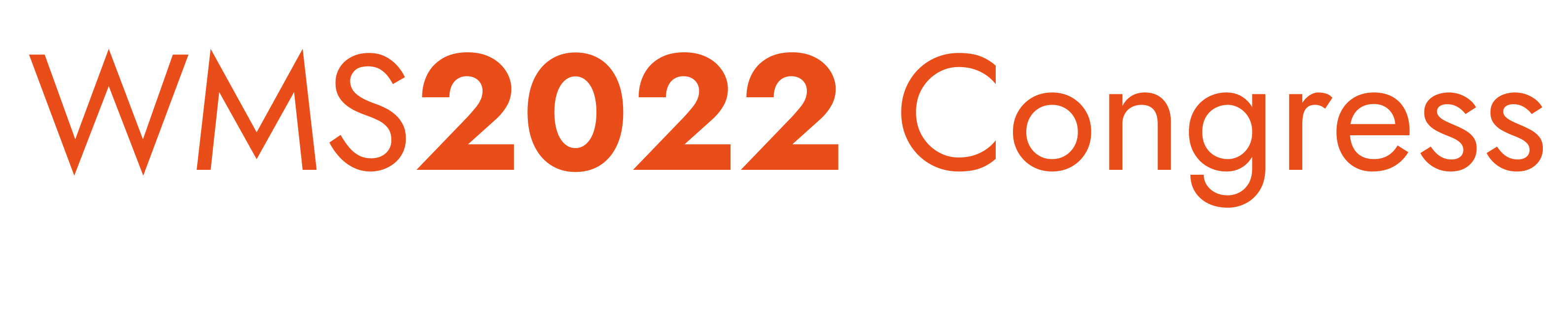 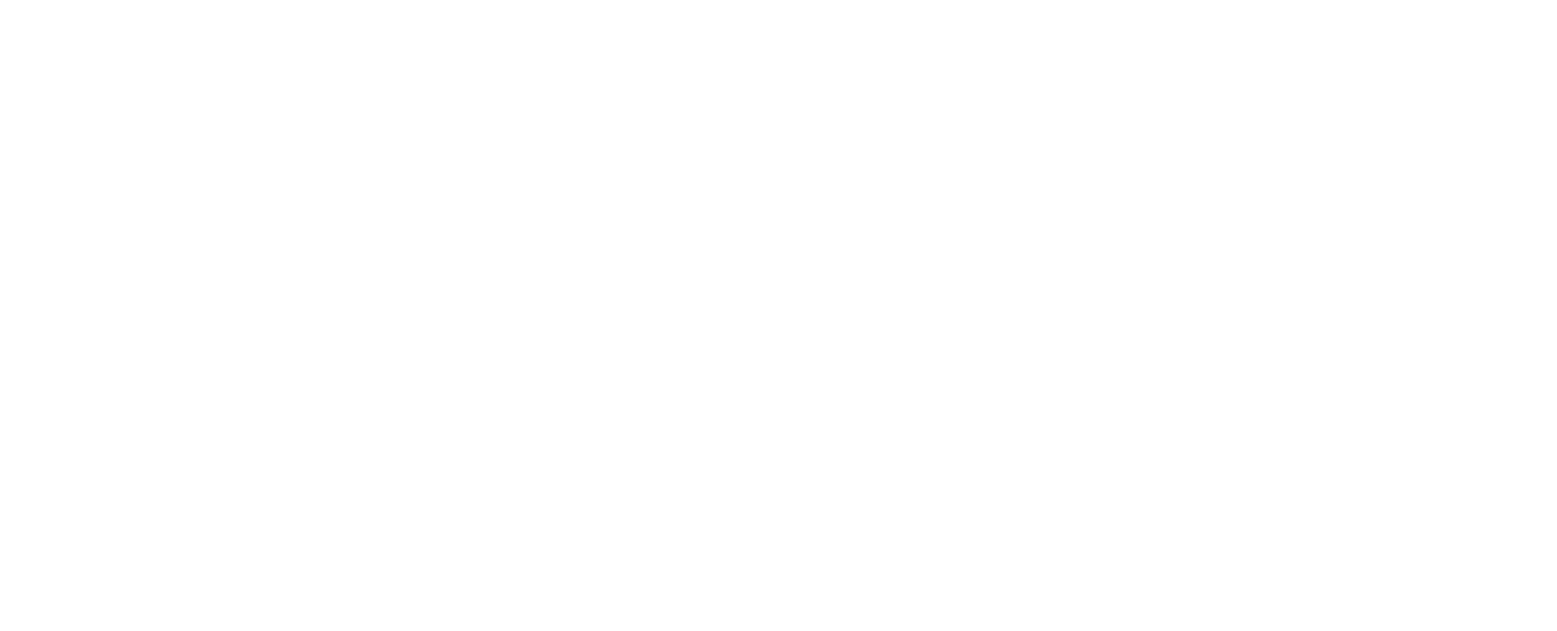 [Speaker Notes: Presentation content slide template – OPTION 1
you can choose to use this format template for the rest of your presentation but this is not mandatory]
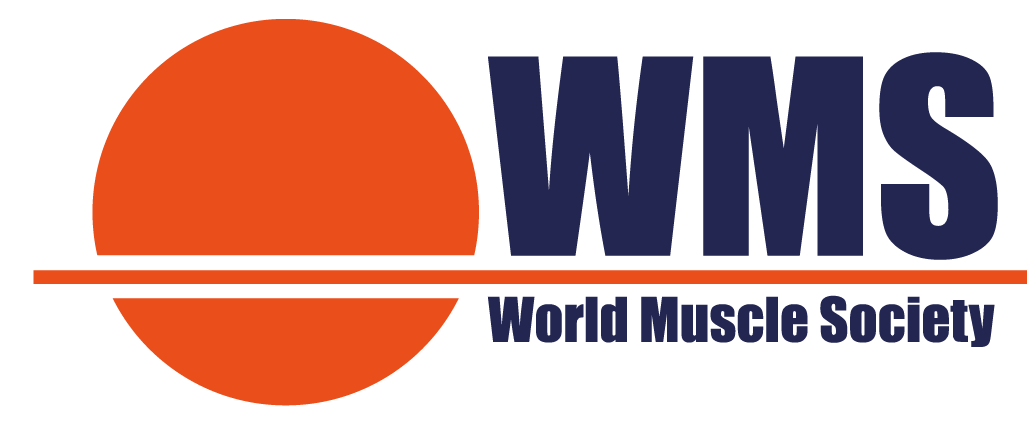 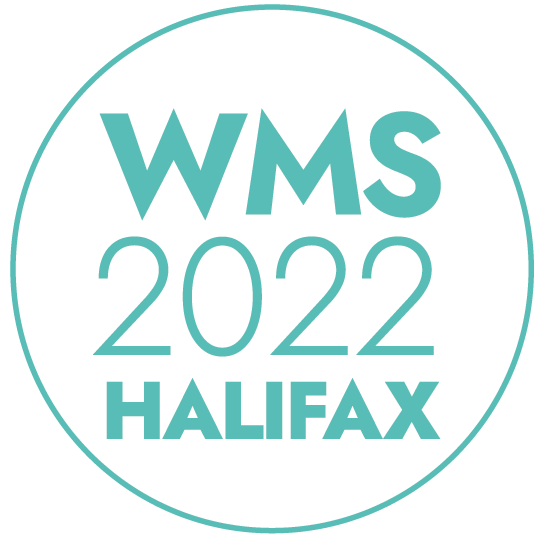 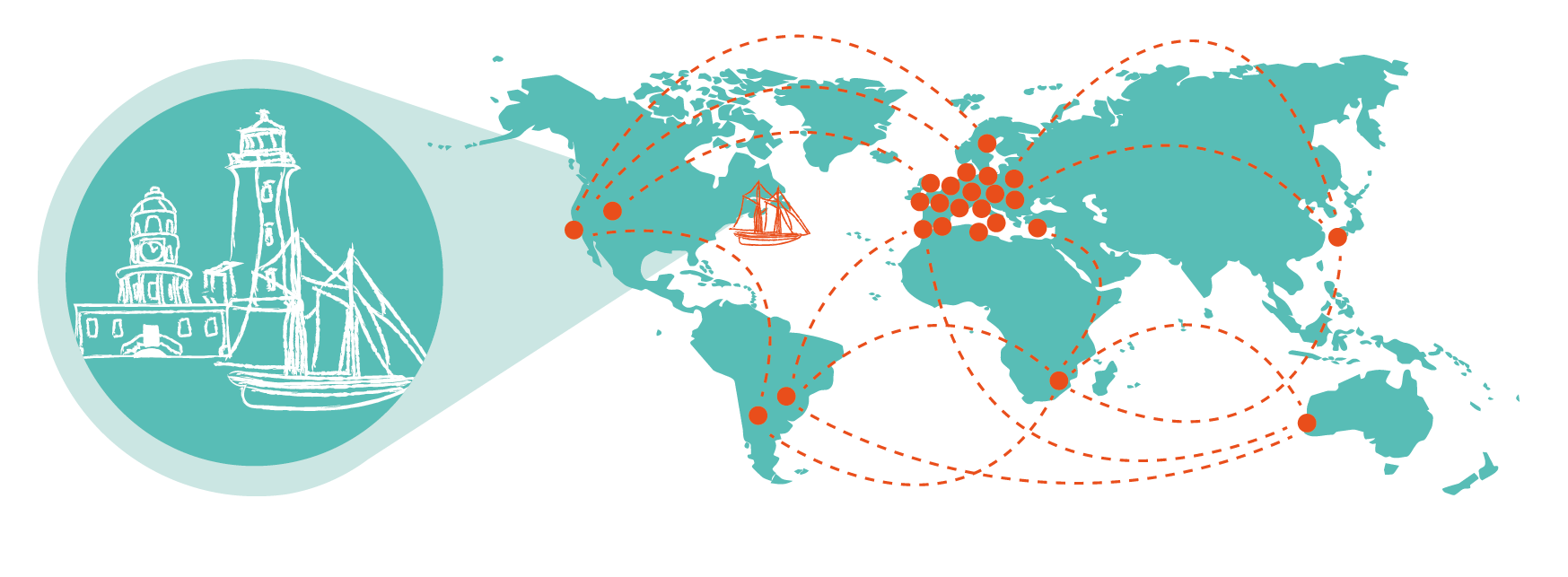 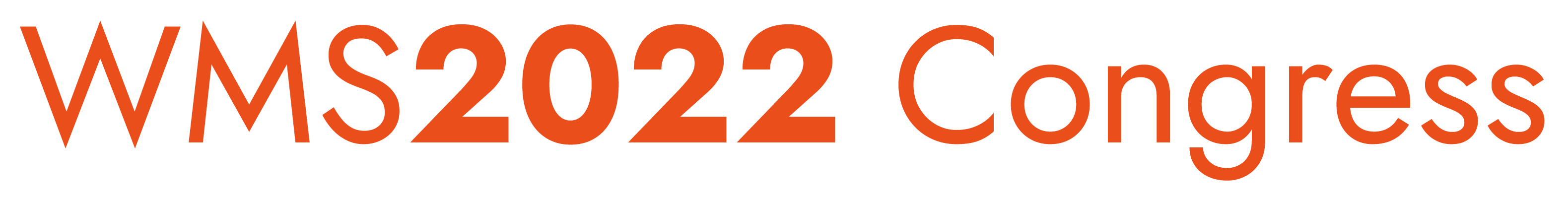 [Speaker Notes: Presentation content slide template – OPTION 2
you can choose to use this format template for the rest of your presentation but this is not mandatory]